22-23 Multilingual Plan
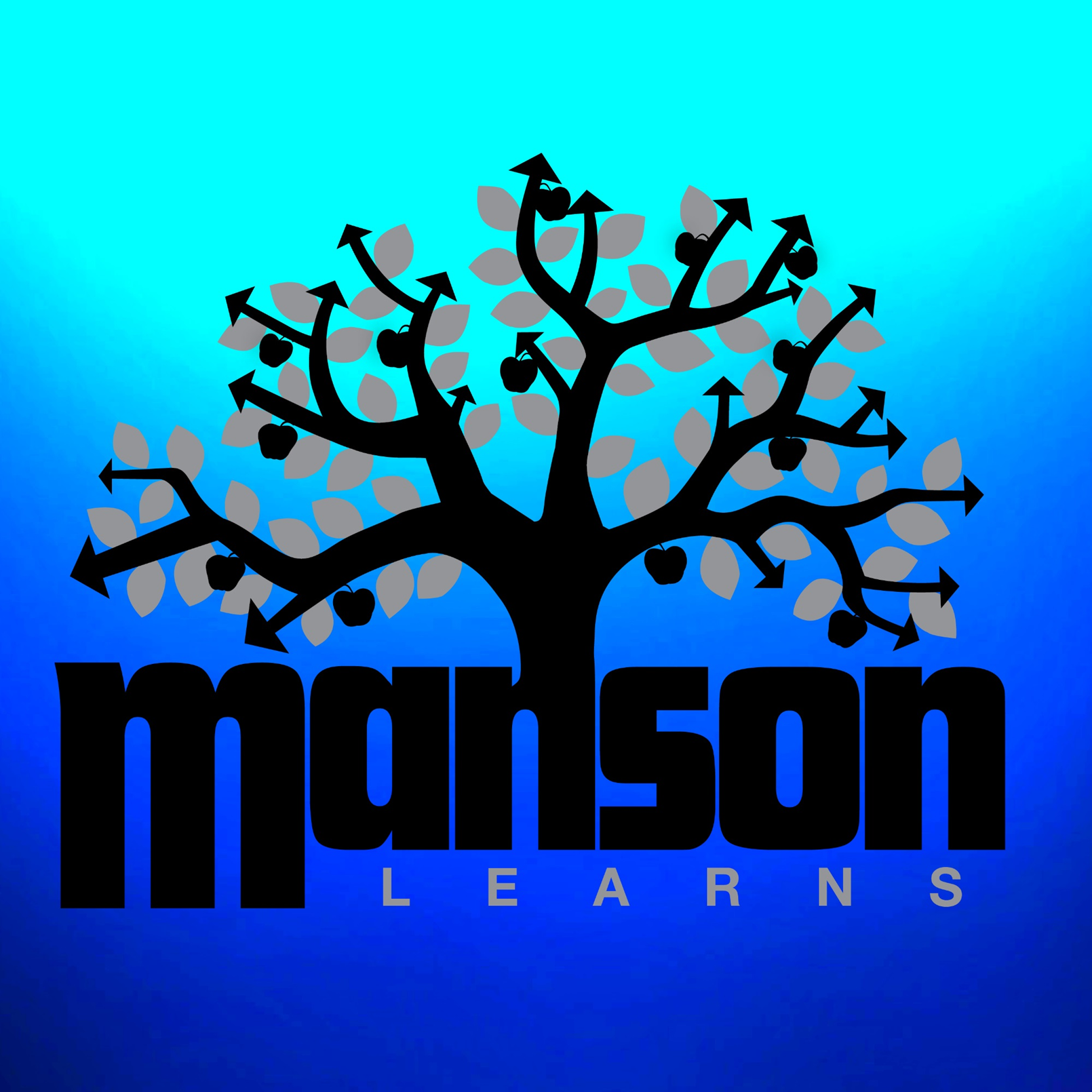 August 15, 2022
introductions
Program Coordinator
Alicia Alexander
Administration
Heather Ireland – ML Program Administrator
Kamie Kronbauer, Ben Riippi
Multilingual Learner Plan Development Committee
Sam Lovelace, Jorge Lopez,  Ann Marie Wisdom, Adelina Grageda, TBD high school classroom teacher
Adazelle Gomez, Avid Castro, TBD intermediate classroom teacher
Multi-year ML plan
We believe the Manson School District is filled with potential and staff that can serve our students’ multilingual needs.  We understand that many of the district strategic goals have impact on staffing and personnel.  We will use instructional employee’s current skillset as a factor in year-to-year planning.  We are also committed to providing multiple opportunities and/or incentives for current staff to expand and grow their skillset to meet the needs of our learners.
requirements
English Language Development
Access to Meaningful content
Academic language learning in core content classrooms
Scaffolds access to rigorous grade-level standards
Provided by trained core content teachers
Involved collaboration and co-planning
Goal to achieve English language proficiency
Focused on ELD standards
Targeted to unique level
Provided by staff with EL expertise
Provided for all MLs
Manson long range goals2025
Manson School District will systematically progress to have 100% of our ML’s meet exit criteria within 5-6 years of being identified as MLs.
100% of multilingual learners will show growth as measured by the annual WIDA Access.
Each and every student will have access to meaningful content by MSD staff fully trained in sheltered instructional strategies by the year 2024.
All eligible students will receive designated English Language services based on their unique proficiency level.
The Early Exit K-2 program model will be expanded through 3rd grade with flexibility to expand to late exit (K-5) as student need, resources and state requirements evolve. 
All goals will be updated annually to match evolving needs, available resources (staffing, funding), and state requirements.
Long range actions
Fall 2022-23 all K-5 staff will provide access to meaningful content with use of GLAD strategies
Fall 2023-24 all 6-12 staff will provide access to meaningful content with use of Secondary Sheltered Instructional Strategies (ESD 171 – combined UDL, SIOP, GLAD)
By spring 2023 all staff will be trained in WIDA standards
By fall 2024-25, all ML students K-12 will be provided designated EL supports
By the spring of the 2024-25 SY Manson will have a K-5 late-exit program
By 2030 Manson School District will implement a dual language program
Key aspects of the ML plan
2022-2023
Identification, screening, placementProgram ModelsElementary ServicesMiddle School ServicesHigh School ServicesAssessments and Monitoring of StudentsProgram Evaluationstudent recordsfamily and community engagementStaffingProfessional Learning
Identified Current Program models
K-2 – Early Exit
3-5 or 6 – Content-based Instruction
6 or 7-12 – Supportive Mainstream
6-12 Newcomer program – 1-3 trimesters provided by EL teacher based on need
Decisions through an equity lens
On June 16, 2022, the 2021-2022 multilingual development committee reviewed and gave recommendations to the 2022-2023 district multilingual learning plan.  The district equity tool was used as a tool to guide discussion and feedback.

The following provides an overview of their work:
Identification, screening and placement feedback
The plan has evidence that Manson collaborates & engages in dialogue with our community.
Surveys
Conference
Letter
Follow-up conference
ELD services and Accessible Content feedback
Group A Input

•Mindful of long-terms & student on an IEP
•Time & support for teacher to learn & practice strategies i.e., Monday’s staff mtgs
•Time & support for teacher to align WIDA standards in a specific/time bound way – i.e., w/ a goal each trimester
Eld services andAccessible content feedback
Group B Input

•Mindful of long-term EL & SPED
•Good to get systematic on implementation
•Time for teachers to learn-support
Eld services and accessible content
*Because when you get a group of teachers together we can’t help but start to plan…
WIDA Standards alignment suggestion:
ELEM			MS/HS
TRI 1 ELA		TRI 1 Choose 1st unit		
TRI 2 Math		TRI 2 Choose 2nd unit
TRI 3 Sci/SS		TRI 3 Choose 3rd unit

Key Lang. Use=narrate, inform, explain, argue
Assessment and monitoringstudents feedback
•More attention on the long-term MLs/More intentional with our long-term ML services
•Including the paras in these plans specifically providing training for our instructional paras working with MLs
•MTSS teams (SSIT) at each school, monitor data to determining student services
•We need to progress monitor language assessment – how do we do this?
•EL Matrix=The ELL critical data process
Student records feedback
•What does each student receive as of ELD services
•Look into “Ellevation” (possible tool for tracking of services)
Family Communicationand engagement feedback
•Mtgs w/parents to explain the bilingual program/goals/progress.
•Revisiting the Funds of Knowledge training, how to infuse the culture in all areas
•Include parents in the committee
Identified Professional learning
GLAD Tier 1 training
GLAD refresher training
ESD 171 Sheltered Instruction training
WIDA standards training
CCDEI
questions